Algebra delle derivate 2
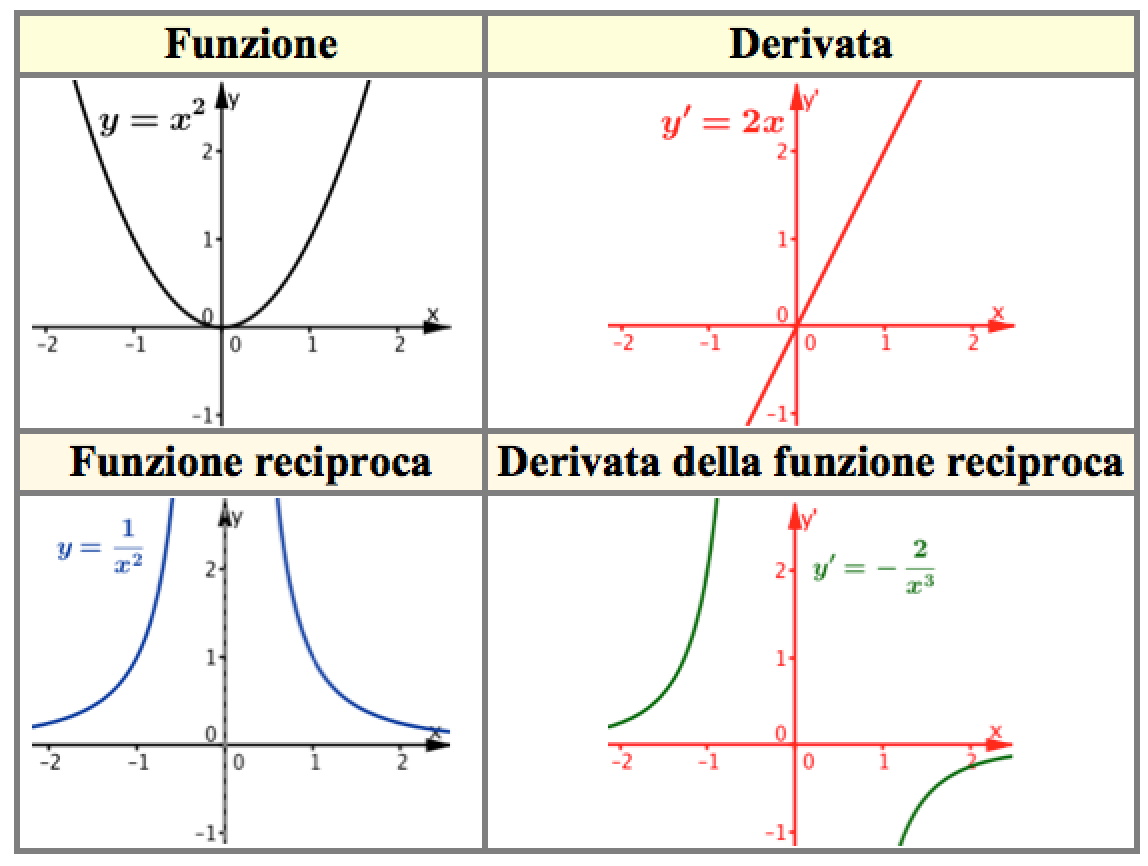 Enrico Pietropoli, 2022
1
Come è organizzato il calcolo differenziale
Il calcolo differenziale studia le derivate.
Ecco il percorso molto più rapido che continui a seguire:
1. Hai studiato le derivate di poche funzioni elementari.
2. Studi le regole dell’Algebra delle derivate per calcolare le derivate di tutte le funzioni che si possono ottenere da quelle elementari con vari procedimenti
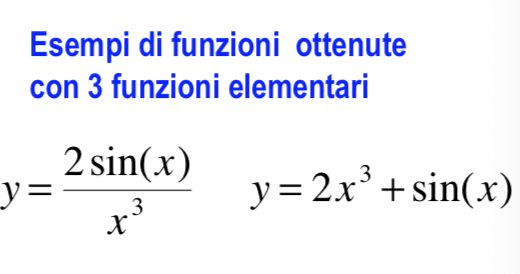 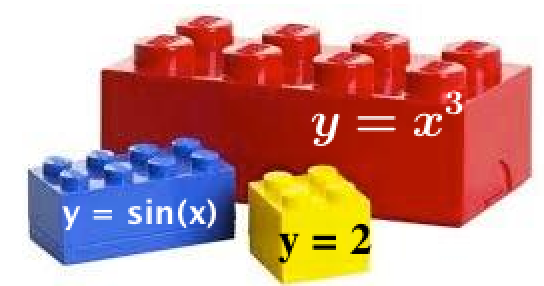 2
Enrico Pietropoli, 2022
L’algebra delle derivate
Hai studiato le regole per derivare funzioni che sono somma o prodotto di funzioni elementari.
Ecco altri due procedimenti che vedrai in questa lezione.
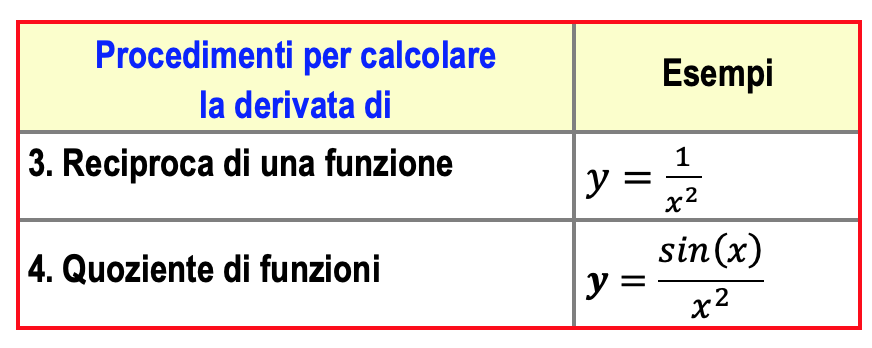 3
Enrico Pietropoli, 2022
Attività
Completa la scheda di lavoro per esplorare l’algebra delle funzioni
4
Enrico Pietropoli, 2022
Riflessioni sui risultati ottenuti
5
Enrico Pietropoli, 2022
Derivare la reciproca di una funzione
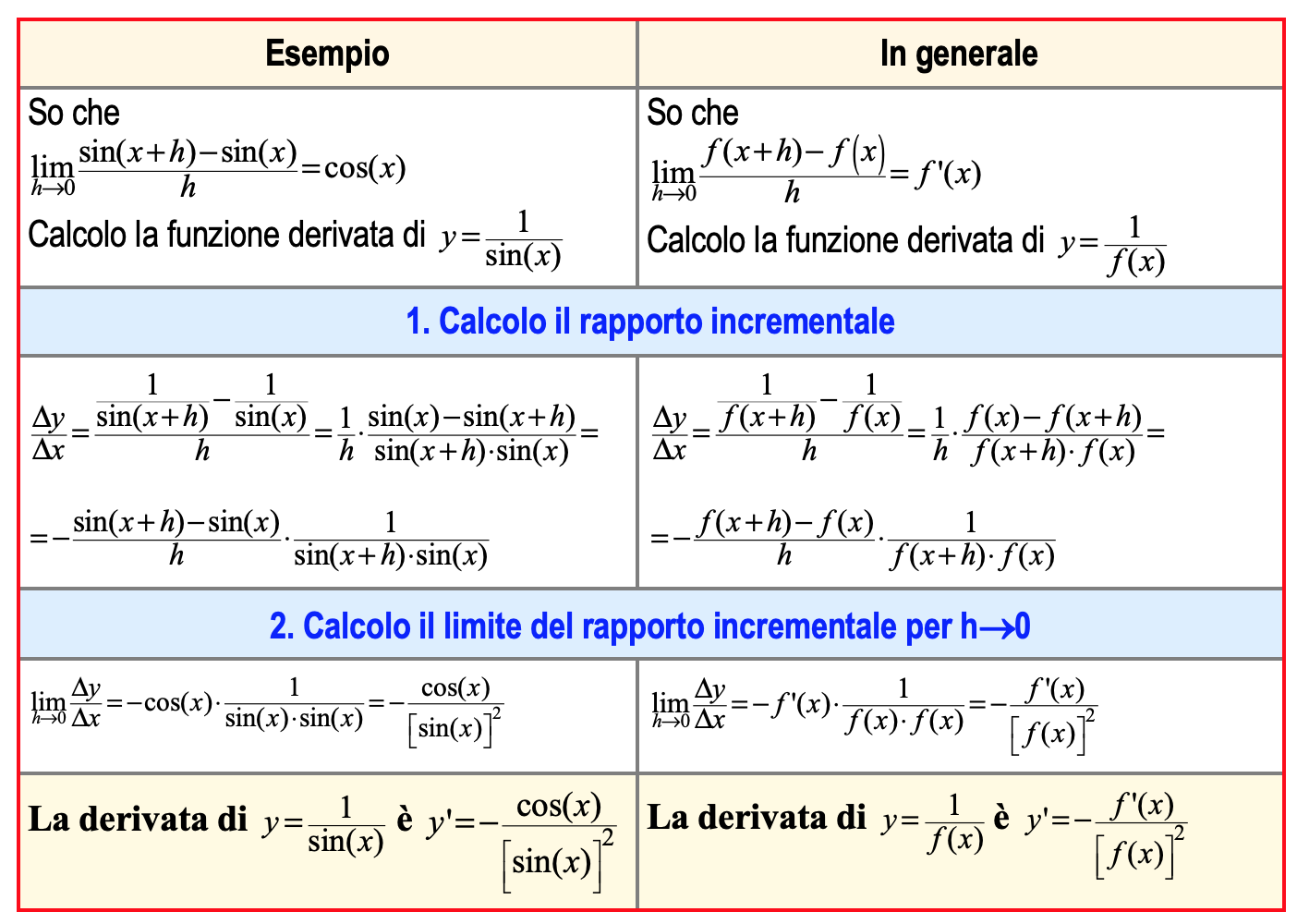 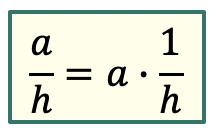 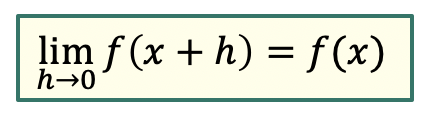 Enrico Pietropoli, 2022
6
Funzione e derivata: grafici a confronto
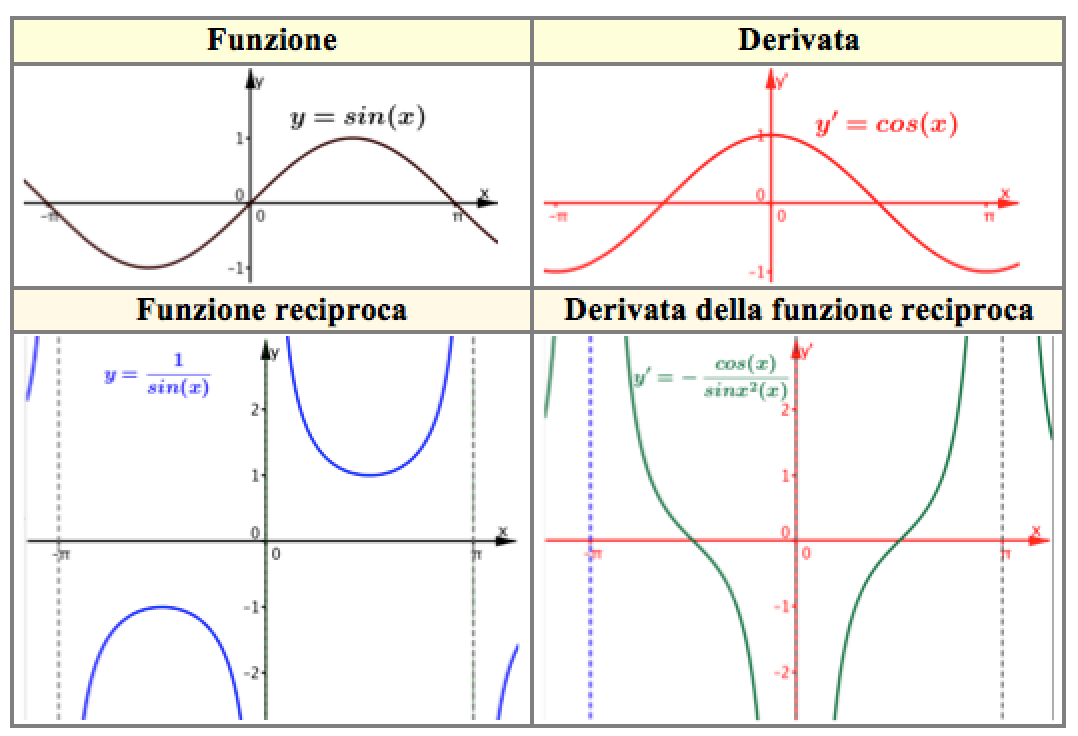 


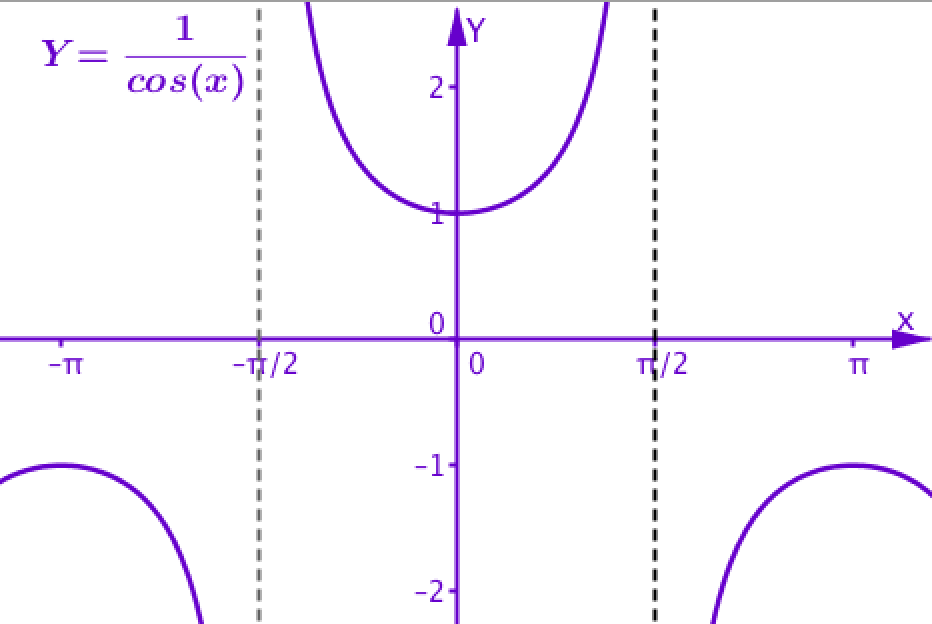 °
°
°
°
°
°
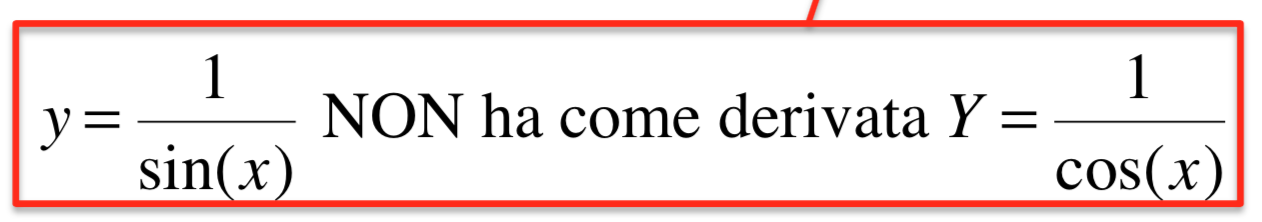 Enrico Pietropoli, 2022
7
Applicare la regola trovata
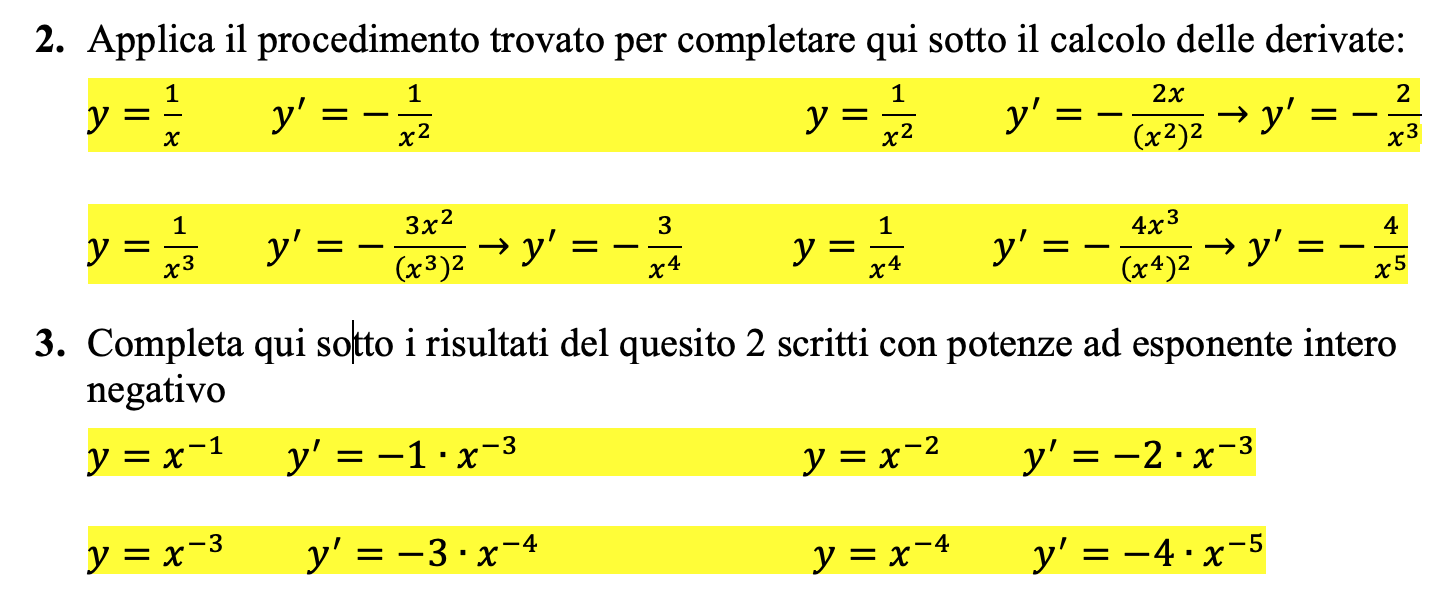 Enrico Pietropoli, 2022
8
Funzione e derivata: grafici a confronto
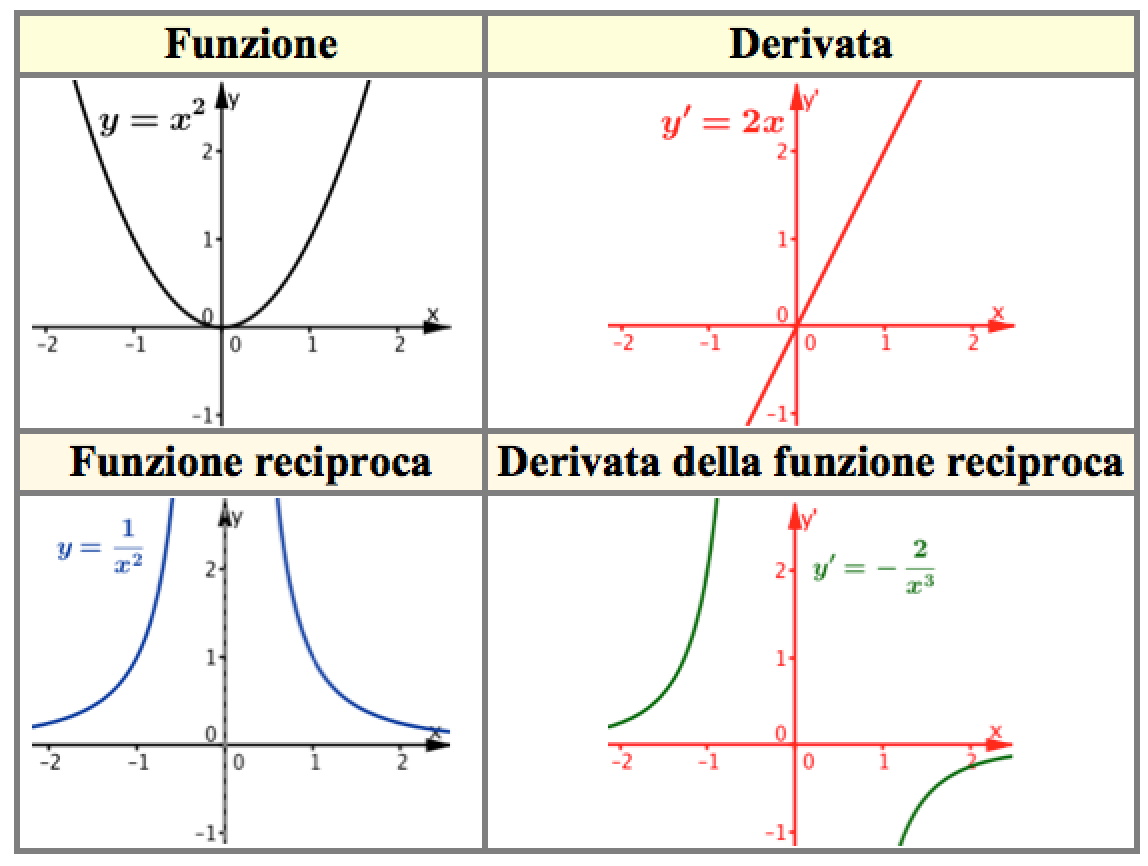 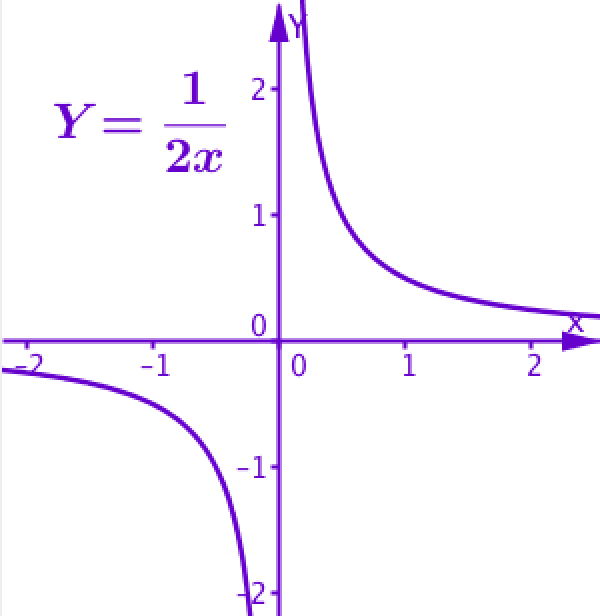 
°
°
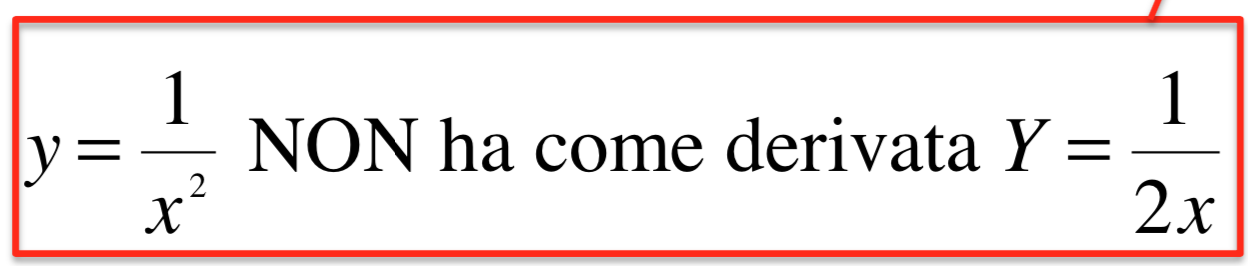 Enrico Pietropoli, 2022
9
Applicare la regola trovata
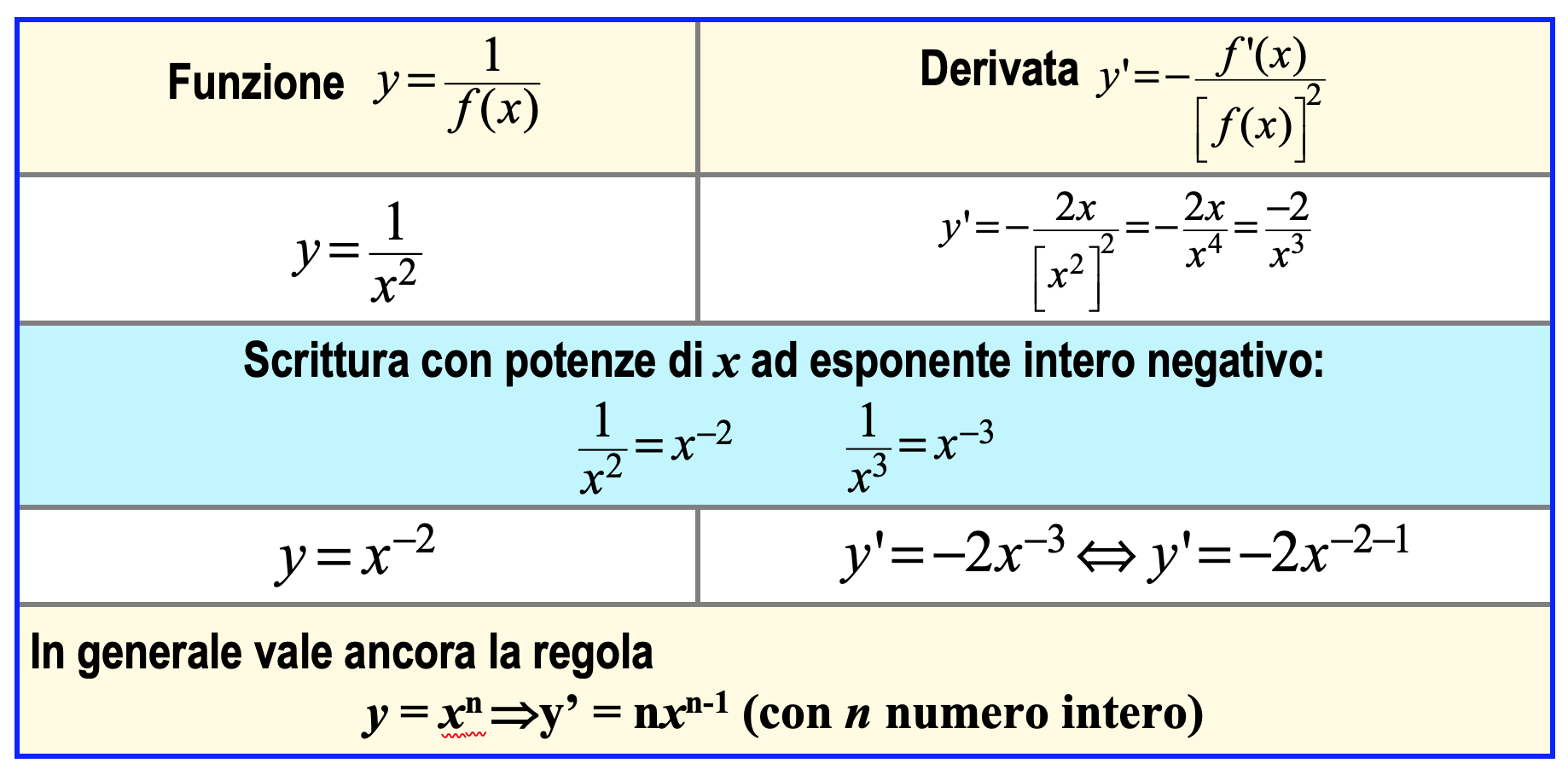 Numeri interi
…-3, -2, -1, 0, 1, 2, 3, …
Enrico Pietropoli, 2022
10
La derivata del quoziente di due funzioni
Come procedo per derivare un quoziente di due funzioni?
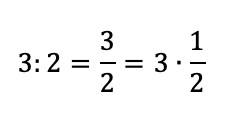 Ricordo le operazioni con i numeri:
E così con le funzioni, per derivare
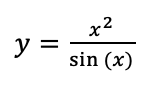 Scrivo la funzione nella forma
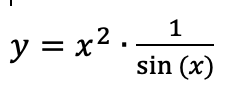 Enrico Pietropoli, 2022
11
Come procede il calcolo
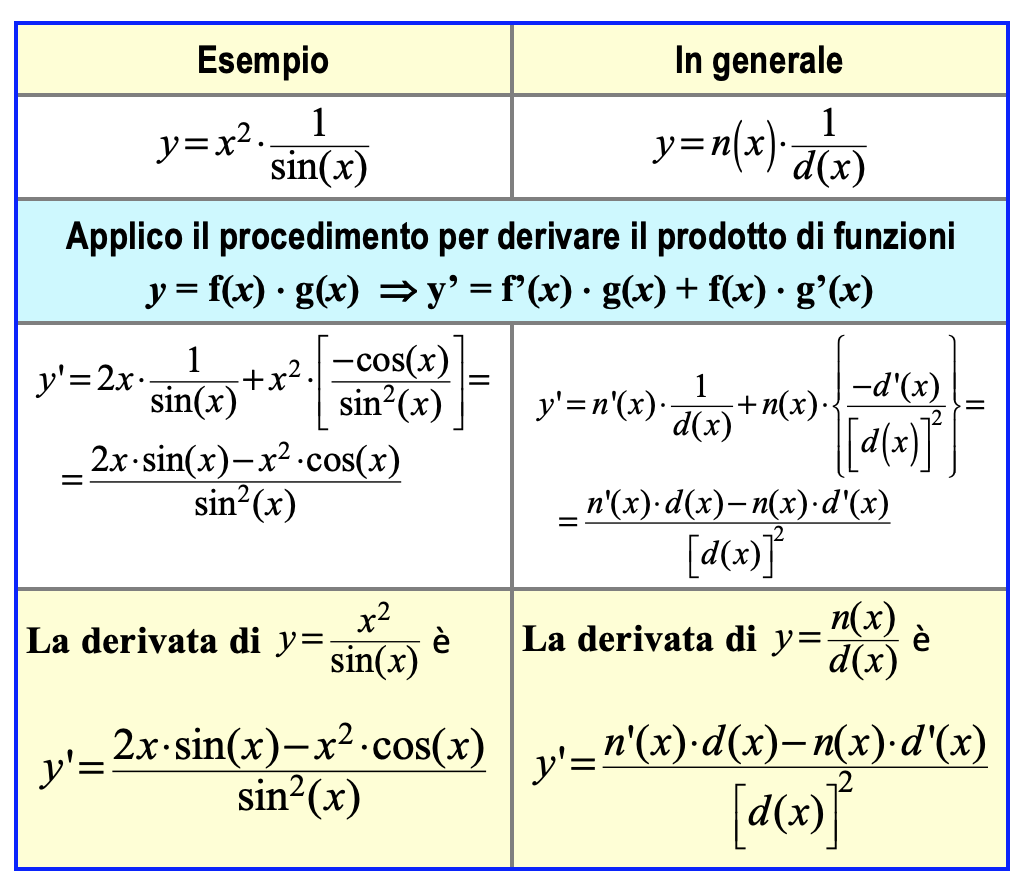 12
Enrico Pietropoli, 2022
Derivare il quoziente di due funzioni
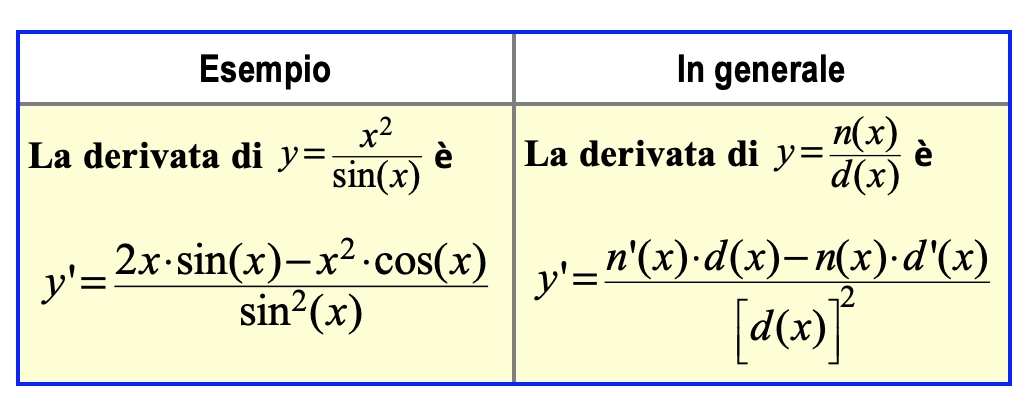 13
Enrico Pietropoli, 2022
Riflessioni
Procedimenti e regole per calcolare derivate si aggiungono a quelli incontrati nello studio di algebra, trigonometria, logaritmi, funzioni…
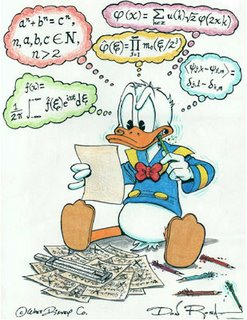 Ecco qualche suggerimento per ‘dominare’ i calcoli
14
Enrico Pietropoli, 2022
Suggerimenti
1. Tieni presenti le regole in sintesi
Algebra delle derivate
Derivate di funzioni elementari
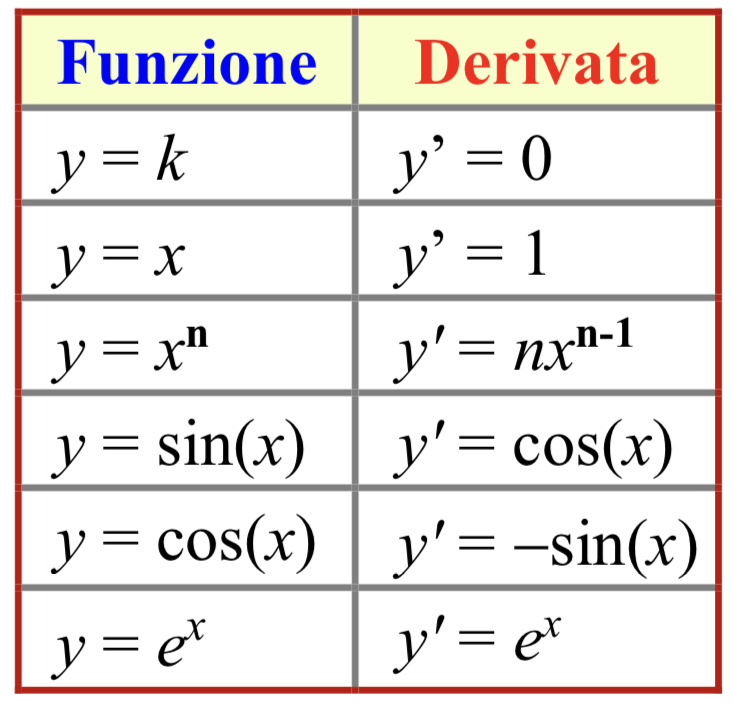 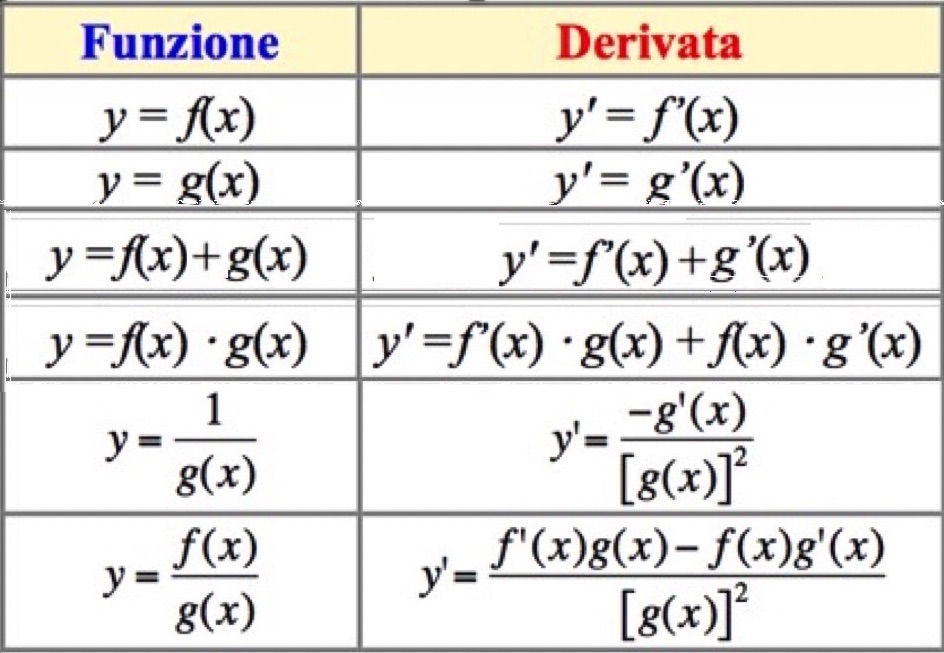 15
Enrico Pietropoli, 2022
Suggerimenti
2. Applica altre proprietà utili
ESEMPIO
Calcolo la derivata di y = tan(x)
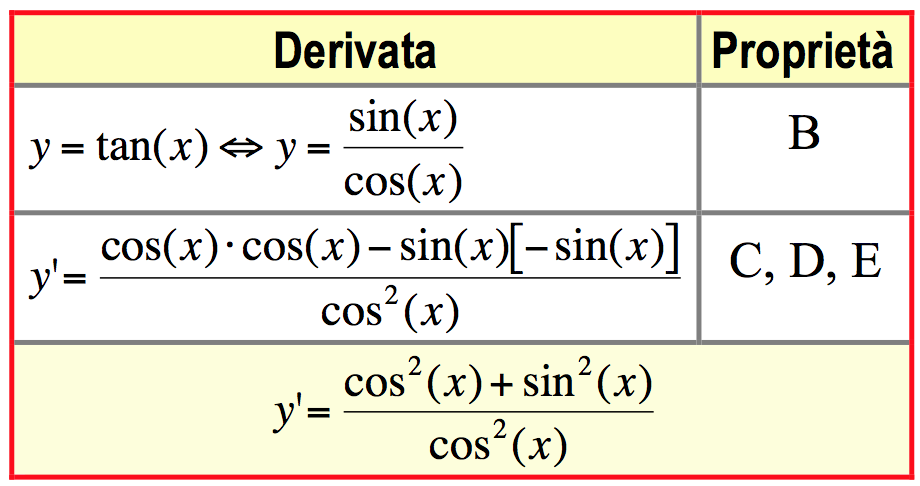 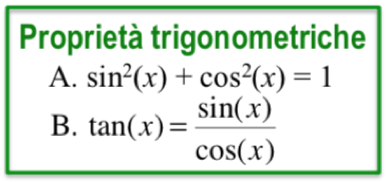 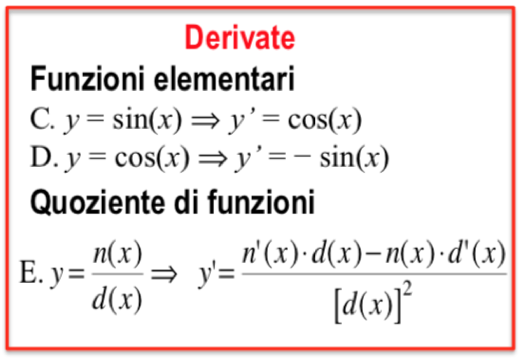 Enrico Pietropoli, 2022
16
Suggerimenti
2. Applica altre proprietà utili
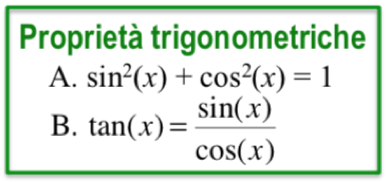 Calcolo la derivata di y = tan(x)
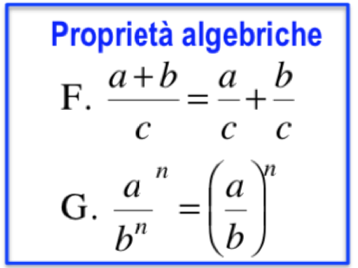 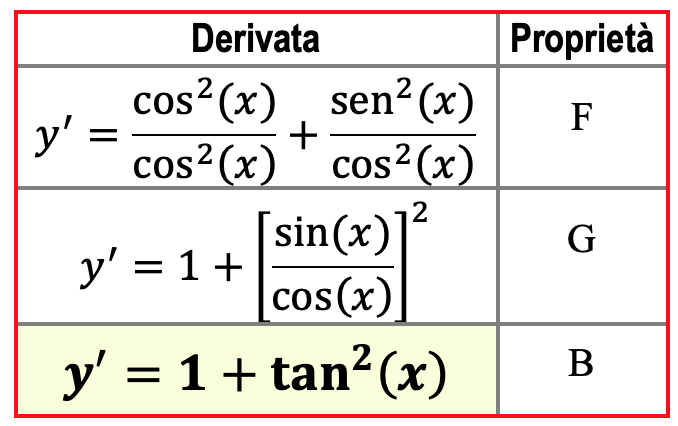 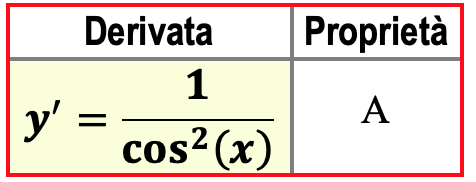 Enrico Pietropoli, 2022
17
Suggerimenti
3. Ragiona con calma mentre svolgi i calcoli
I calcoli diventano utili per sviluppare la tua competenza matematica se:
 cerchi il modo più semplice per ottenere il risultato;
 controlli i procedimenti seguiti e i risultati ottenuti.
 Altrimenti … per eseguire i calcoli automaticamente non c’è bisogno di una persona;  basta un computer.
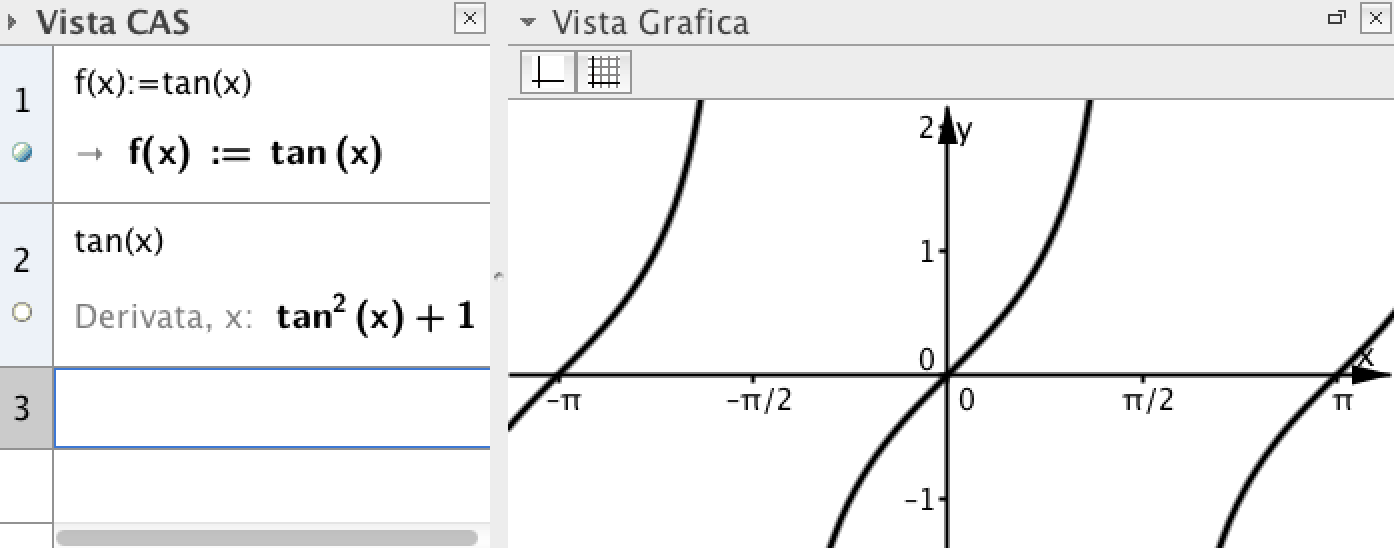 18
Enrico Pietropoli, 2022